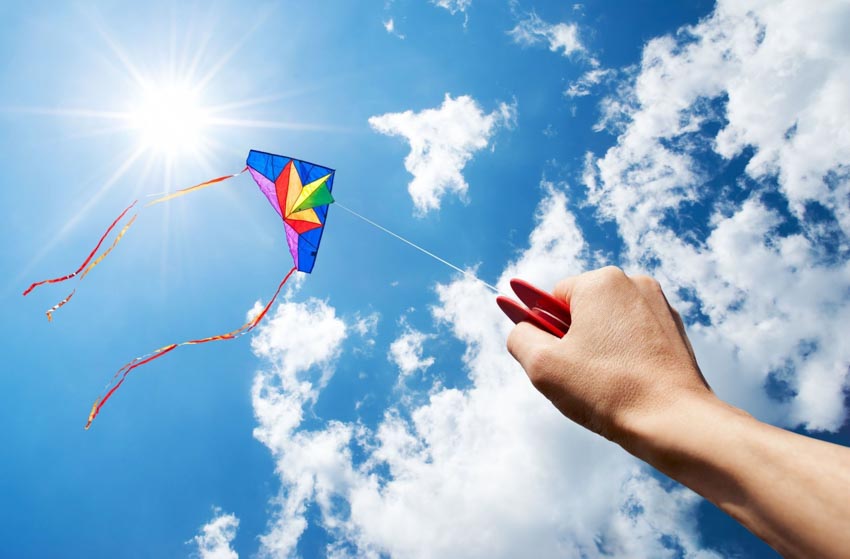 UBND THỊ XÃ HOÀI NHƠN
TRƯỜNG THCS HOÀI MỸ
TOÁN 9
NĂM HỌC: 2024 - 2025
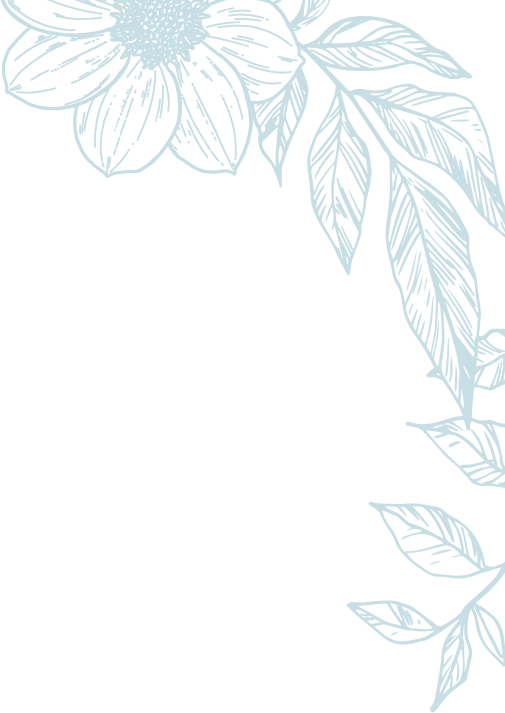 BÀI 3. TẦN SỐ GHÉP NHÓMTẦN SỐ TƯƠNG ĐỐI GHÉP NHÓM
(Tiết 2)
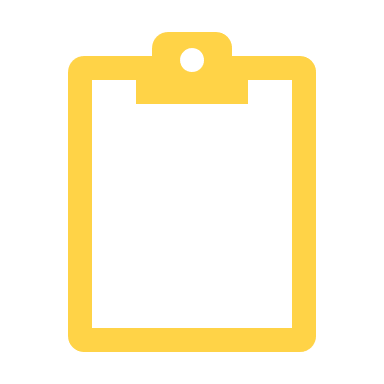 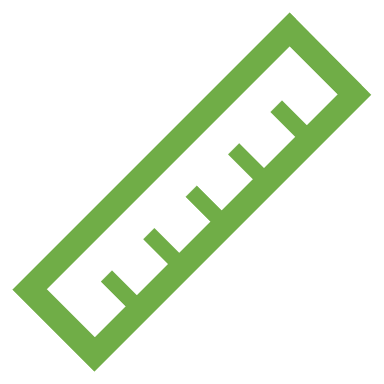 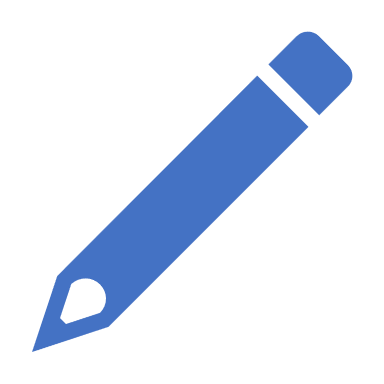 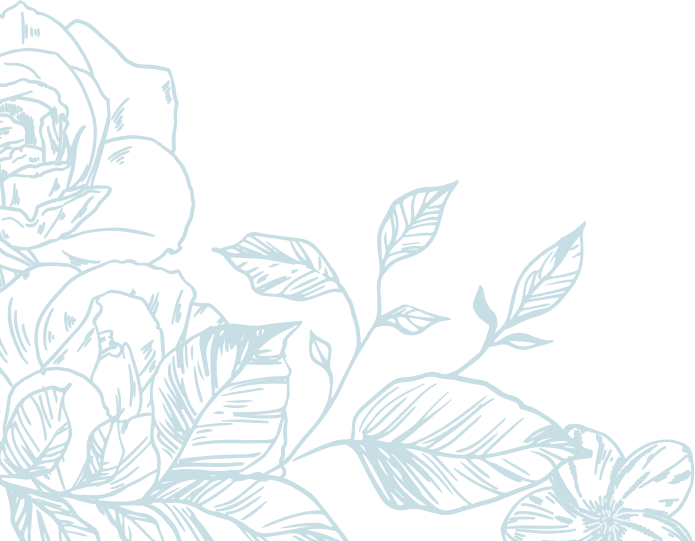 01
Mở đầu:
02
Hình thành kiến thức:
03
Luyện tập
04
Vận dụng
HOẠT ĐỘNG
Mở đầu
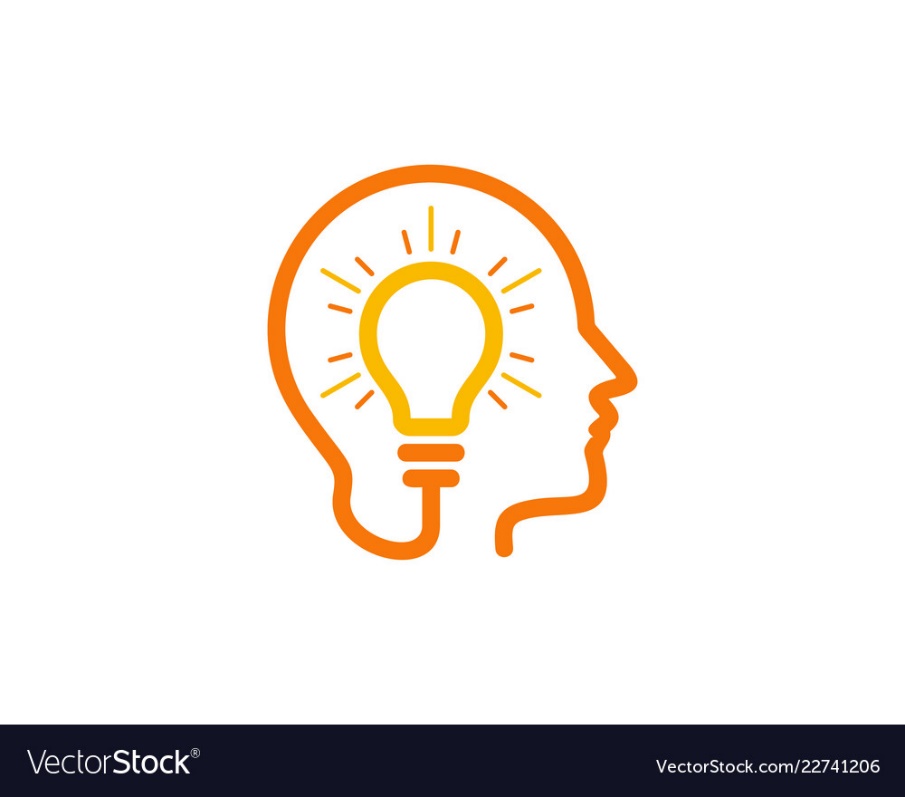 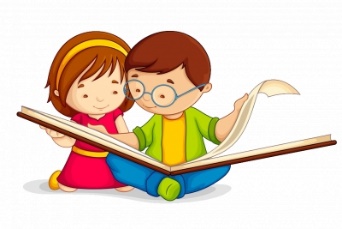 HÌNH THÀNH KIẾN THỨC
Tạo hứng thú và nhu cầu tìm hiểu kiến thức mới.
Câu 1: Nhóm số liệu ghép nhóm thường được cho dưới dạng:
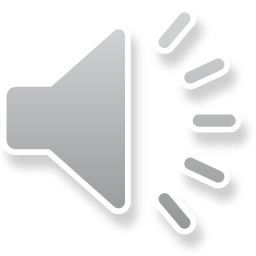 A
B
C
D
[Speaker Notes: Ấn vào chữ Start để đồng hồ quay
Ấn vào các chữ cái để chọn đáp án
- Ấn vào the end để quay lại chiếc nón]
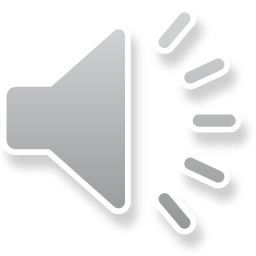 A
B
C
D
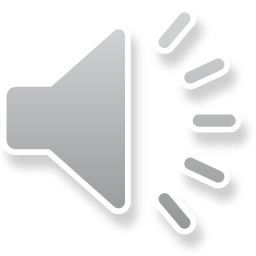 A
B
C
D
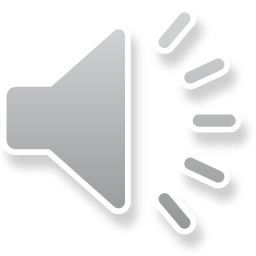 A
B
C
D
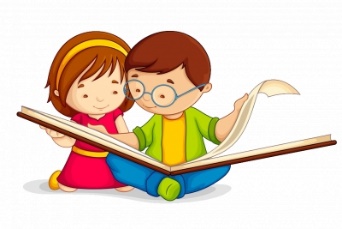 HÌNH THÀNH KIẾN THỨC
Biết tần số ghép nhóm, bảng tần số ghép nhóm, biểu đồ tần số ghép nhóm.
Lập được bảng tần số ghép nhóm, minh hoạ được dưới dạng biểu đồ.
Lập bảng, vẽ biểu đồ chính xác.
BÀI 3. TẦN SỐ GHÉP NHÓM. TẦN SỐ TƯƠNG ĐỐI GHÉP NHÓM
Bài giải
Có 5 số liệu trong mẫu số liệu trên thuộc nhóm 1
Nhận xét:
- Ta có lập bảng tần số ghép nhóm của mẫu số liệu ghép nhóm đó ở dạng bảng ngang ( bảng 26) hoặc bảng dọc ( bảng 27).
BÀI 3. TẦN SỐ GHÉP NHÓM. TẦN SỐ TƯƠNG ĐỐI GHÉP NHÓM
Bảng 26
Bảng 27
BÀI 3. TẦN SỐ GHÉP NHÓM. TẦN SỐ TƯƠNG ĐỐI GHÉP NHÓM
Để lập bảng tần số ghép nhóm ở dạng bảng ngang, ta có thể làm như sau:
Bước 1. Xác định các nhóm của mẫu dữ liệu ghép nhóm và tìm tần số của mỗi nhóm đó.
Bước 2. Lập bảng gồm hai dòng và một số cột theo thứ tự từ trên xuống dưới, ta lần lượt ghi:
- Cột đầu tiên: Nhóm, Tần số (n);
- Các cột tiếp theo lần lượt ghi tên nhóm và tần số của nhóm đó;
- Cột cuối cùng: Cộng, N = …
BÀI 3. TẦN SỐ GHÉP NHÓM. TẦN SỐ TƯƠNG ĐỐI GHÉP NHÓM
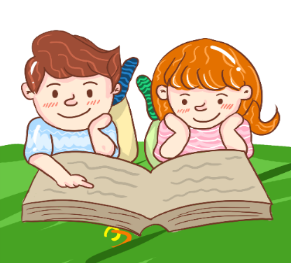 Ví dụ 2 (sgk/trang 27)
BÀI 3. TẦN SỐ GHÉP NHÓM. TẦN SỐ TƯƠNG ĐỐI GHÉP NHÓM
Ví dụ 2 (sgk/trang 27)
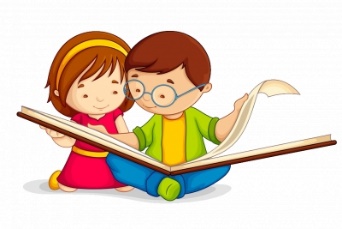 LUYỆN TẬP
Rèn kĩ năng vận dụng để giải quyết bài toán.
BÀI 3. TẦN SỐ GHÉP NHÓM. TẦN SỐ TƯƠNG ĐỐI GHÉP NHÓM
Luyện tập 2 (sgk/trang 27)
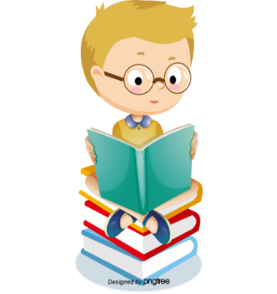 BÀI 3. TẦN SỐ GHÉP NHÓM. TẦN SỐ TƯƠNG ĐỐI GHÉP NHÓM
Luyện tập 2 (sgk/trang 27)
Bảng tần số ghép nhóm của mẫu số liệu:
Nhận xét: 
- Đối với một mẫu dữ liệu thống kê ghép nhóm, tần số của một nhóm phản ánh số lượng số liệu trong mẫu số liệu thuộc vào nhóm đó.
- Cũng như mẫu số liệu không ghép nhóm, để trình bày mẫu số liệu ghép nhóm một cách trực quan sinh động, dễ nhớ và gây ấn tượng, người ta sử dụng biểu đồ tần số ghép nhóm.
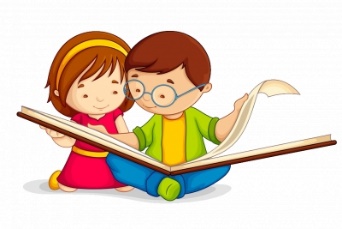 VẬN DỤNG
Rèn kĩ năng vận dụng để giải quyết bài toán.
BÀI 3. TẦN SỐ GHÉP NHÓM. TẦN SỐ TƯƠNG ĐỐI GHÉP NHÓM
Khối lượng (đơn vị: gam) của  khoai tây thu hoạch được ở gia đình bác Ngọc là:
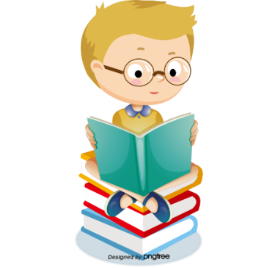 BÀI 3. TẦN SỐ GHÉP NHÓM. TẦN SỐ TƯƠNG ĐỐI GHÉP NHÓM
Hướng dẫn tự học ở nhà
- Xem lại các bài tập đã làm trong tiết học.
- Ghi nhớ tần số ghép, tần số ghép nhóm.
- Làm bài tập trong SBT.
- Chuẩn bị bài mới: đọc trước nội dung III. Tần số tương đối ghép nhóm. Bảng tần số tương đối ghép nhóm. Biểu đồ tần số tương đối ghép nhóm.